Удивительные вулканы
Камчатки
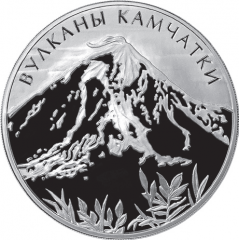 Проект 8«А» класса
В своем проекте мы хотели рассказать об уникальном природном явлении нашей страны - извержениях вулканов Камчатки. Мало кто знает об интересных фактах, связанных с ними.
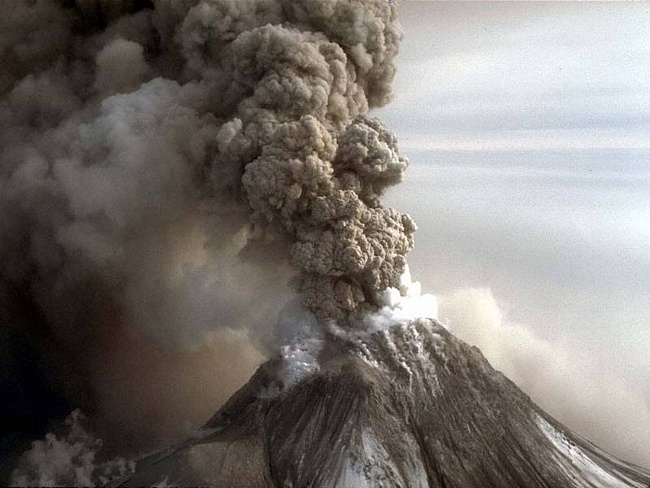 Конечный продукт проекта – два урока в 6-х классах по теме «Удивительные вулканы Камчатки». По способу подачи материала уроки были разные, т.к. мы хотели провести исследование на степень усвояемости материала.
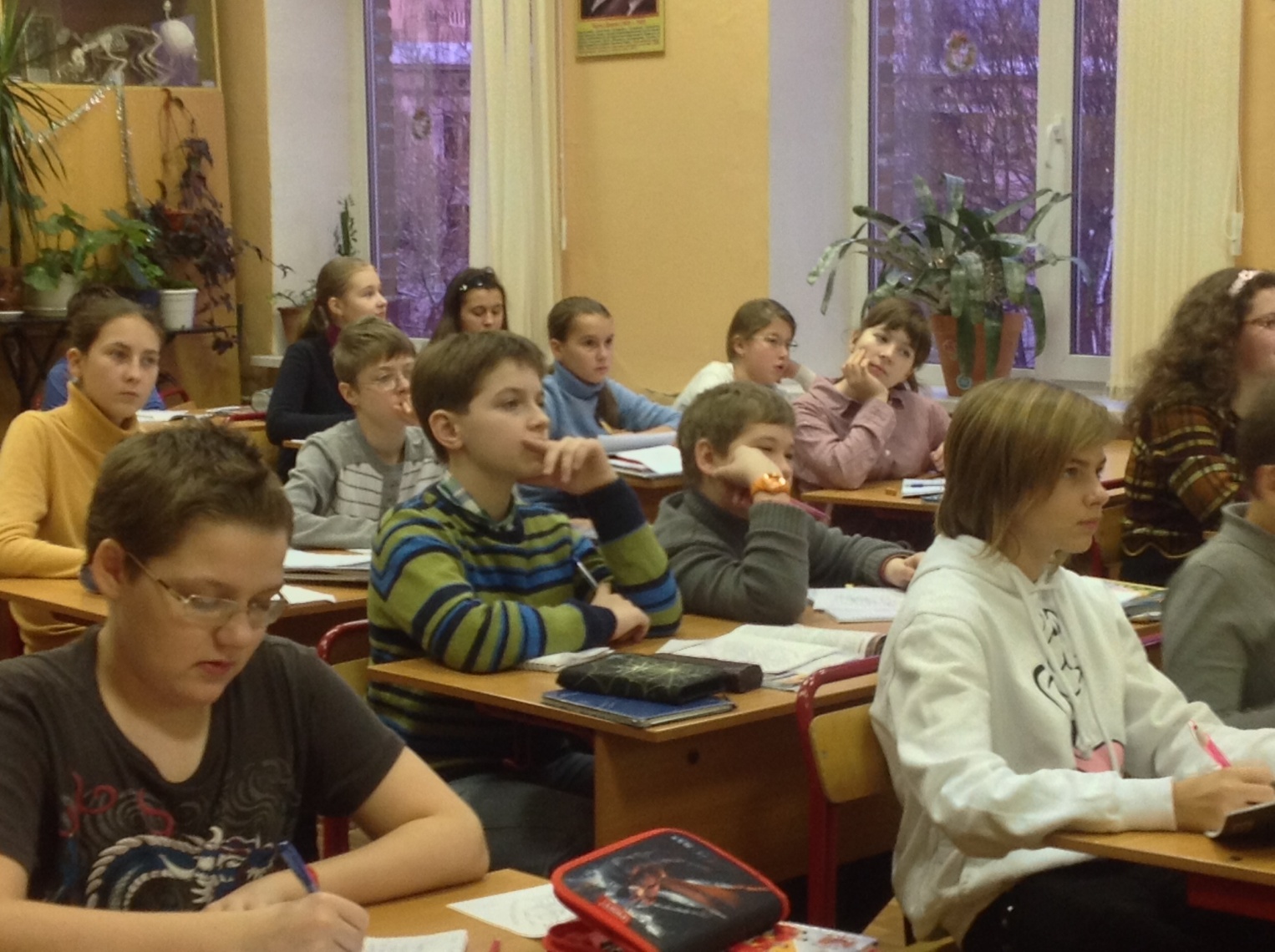 Наглядные пособия для уроков.
В качестве наглядного пособия был сделан действующий макет вулкана из строительной пены.
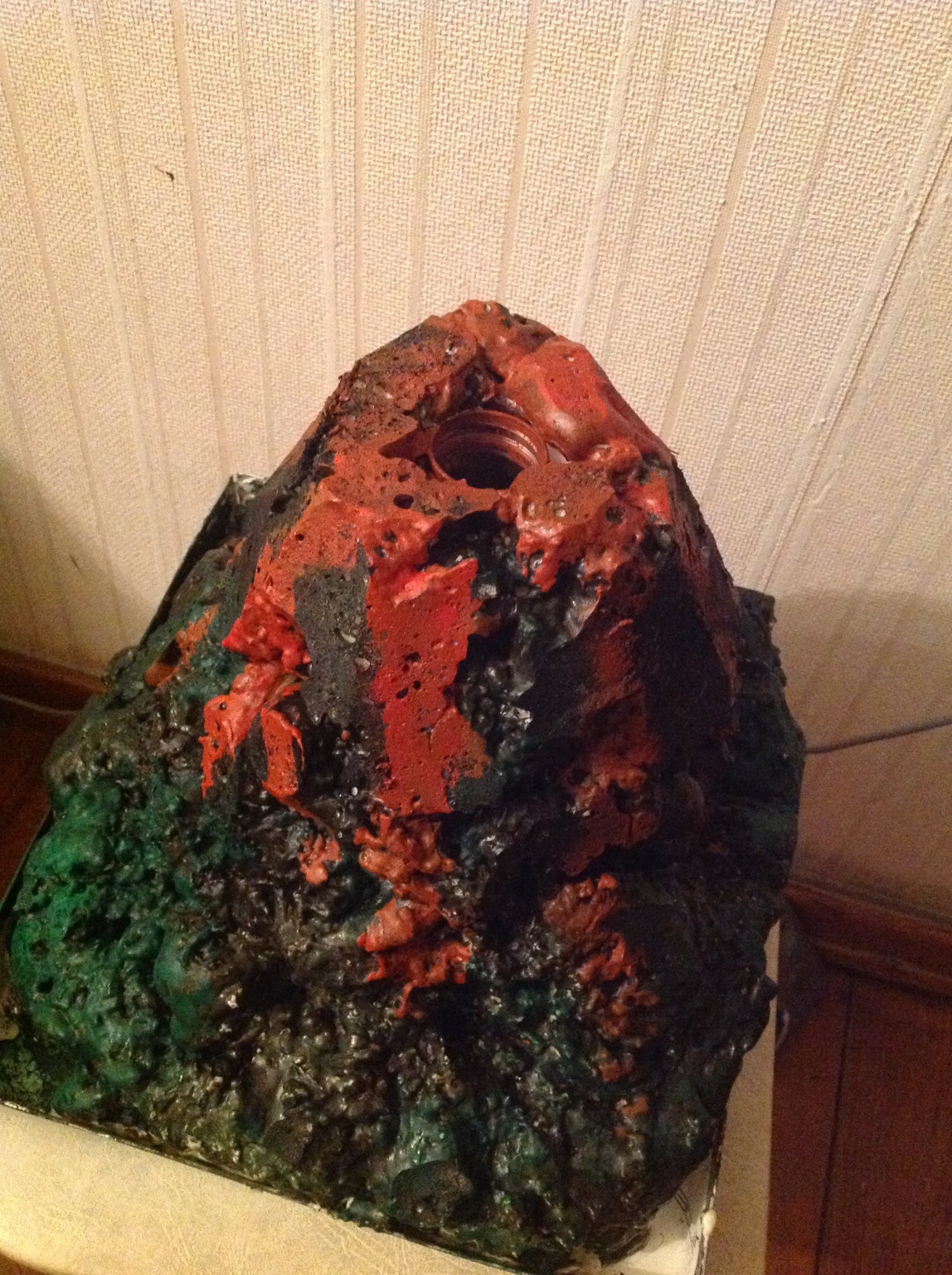 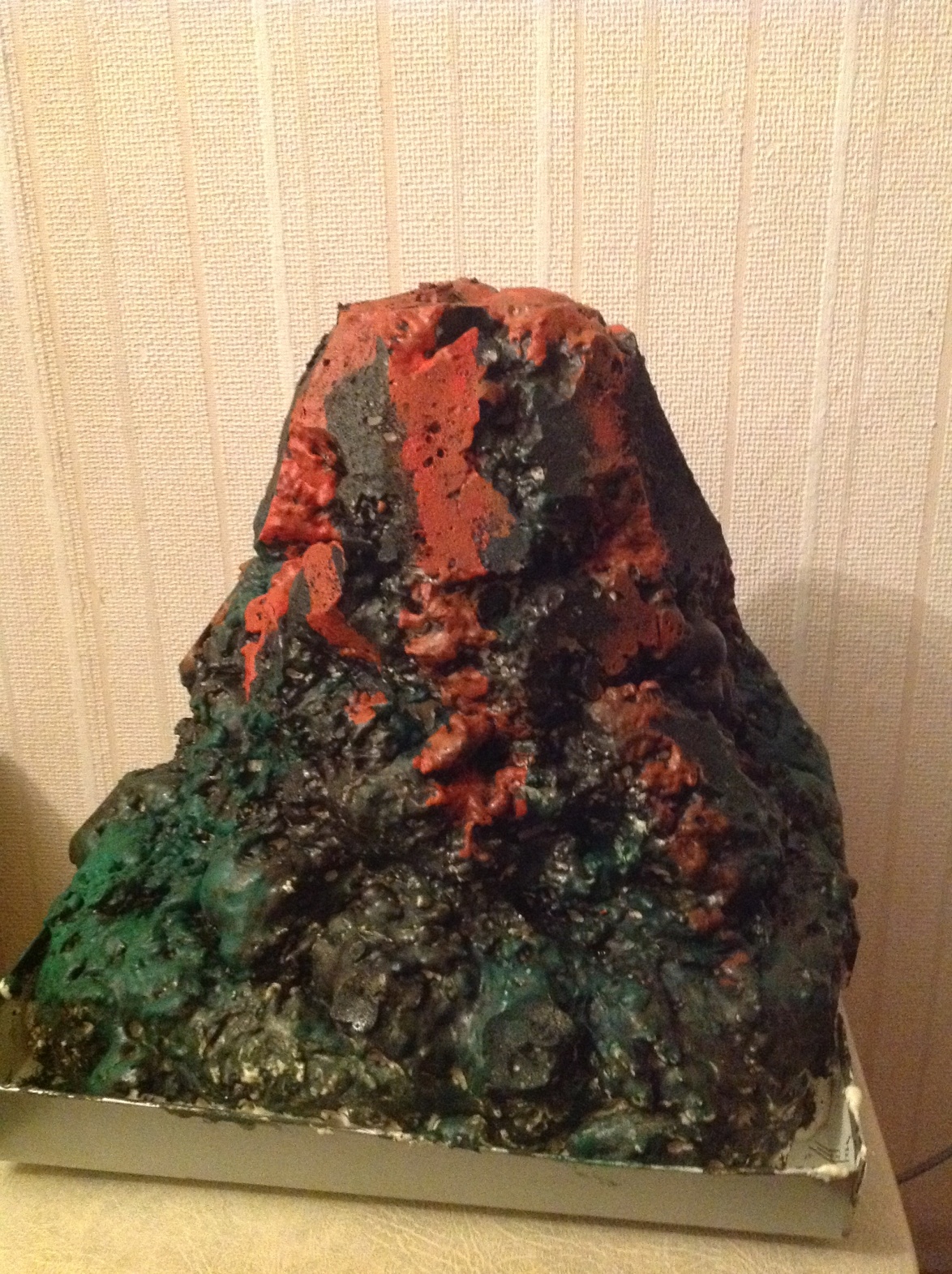 Карта полуострова Камчатка.
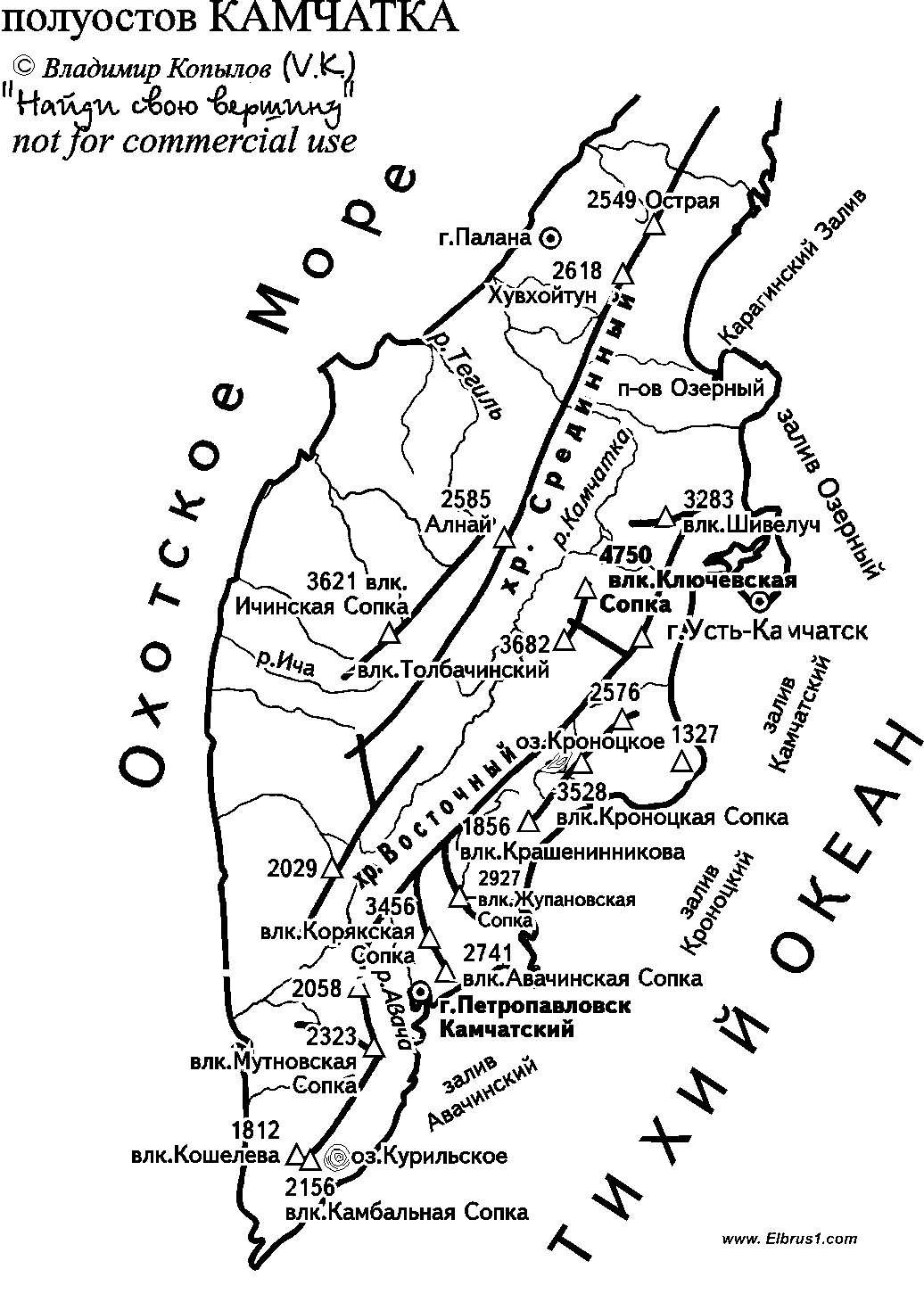 Урок в 6«В» классе.
Использованы: текст из разных источников, презентация,  карта. Продемонстрировано извержение вулкана. Проведен тест.
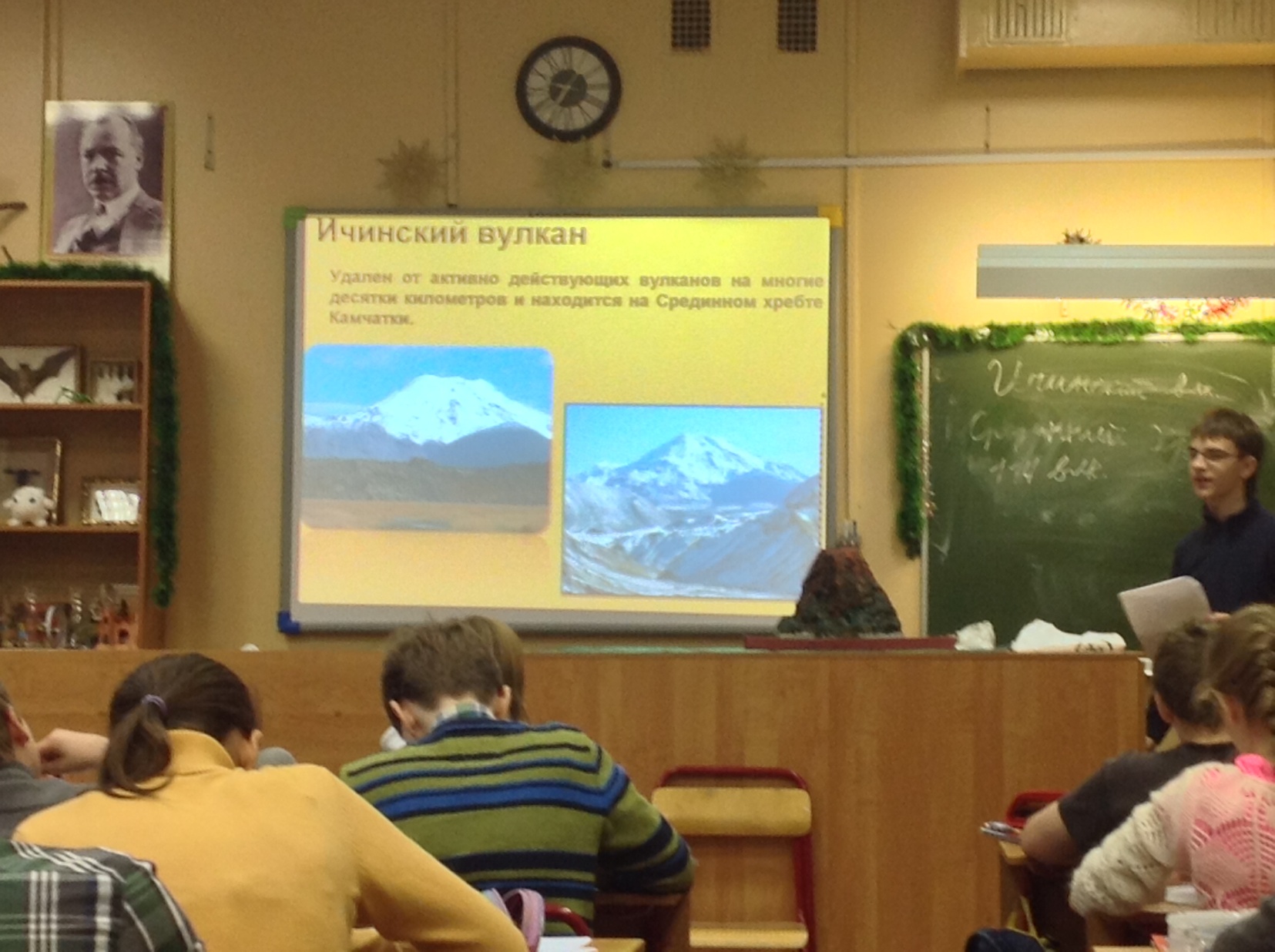 Урок в 6«А» классе.
Использованы: текст, согласованный с материалом из учебника географии, карта, макет вулкана, рисунок на доске. Проведен тест.
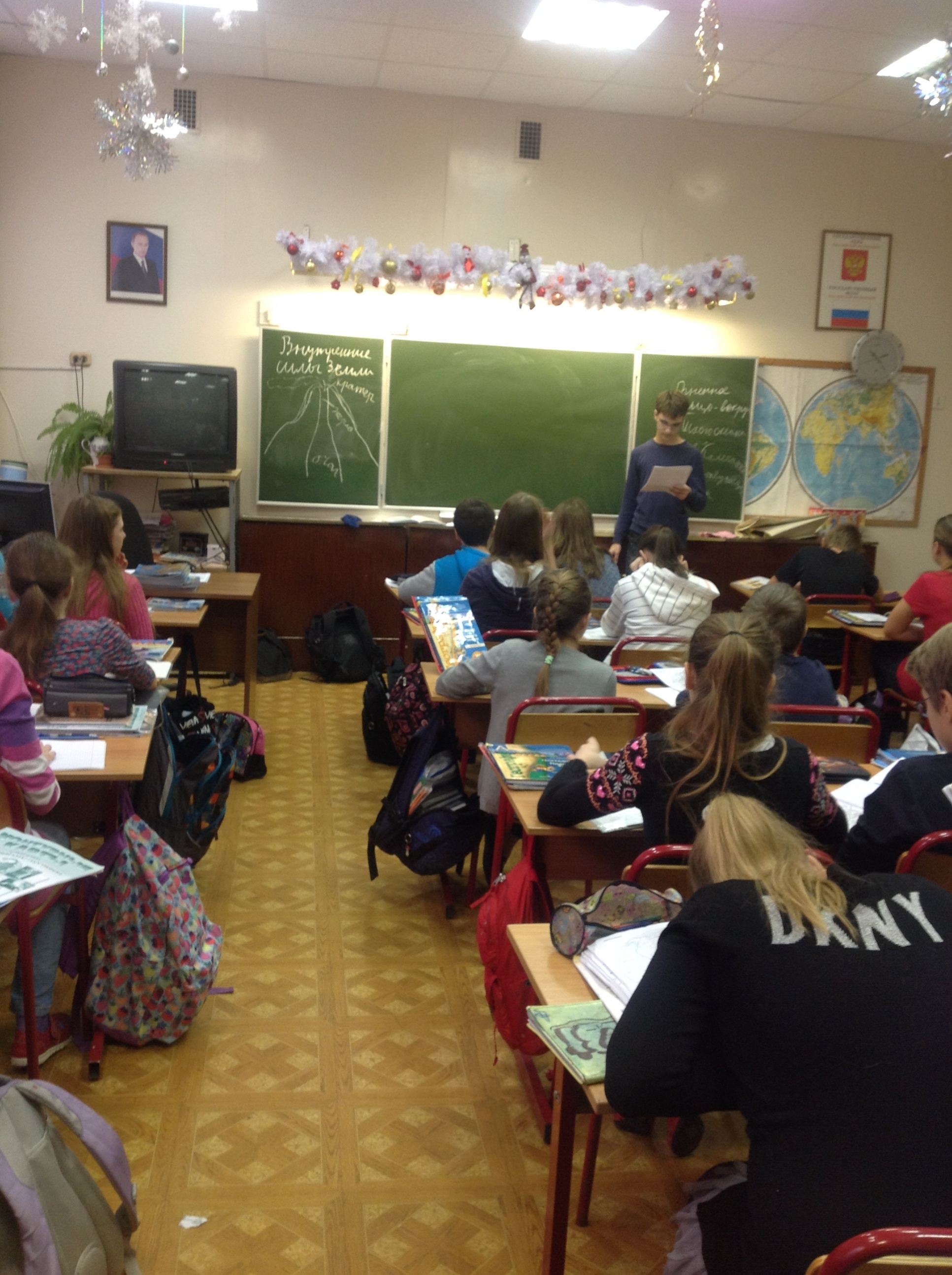 Результаты обработки тестов.
Вывод: 6 «А» показал более высокие результаты.
Опрос в 6 «В» классе.
1. Понравилась работа с презентацией – 100%.
2. Удобнее работа с презентацией, чем устная – 85%.
3. Тяжело работать с презентацией – 10%.
4. Нравится работать по учебнику – 45%.
	
	Вывод: ученикам понравилась работа с презентацией больше, чем работа с учебником.
Состав проектной группы.
Моргунов Е. – руководитель
	Патрушев Д. – участник

	Морозова Е.Ю. - консультант